Resmî Yazışmalar ve Türkçe Anlatım
[Prof.Dr.Yavuz Bayram]
Resmî Yazışmalar Yönetmeliği
Resmî Gazete: 2.2.2015/29255
Türkçe
Türkçesi varken…
İstikrarlı olmak, tutarlı olmak, gerçekçi olmak…
Türkçe sevgisi ve bilinci için ölçek…
«merhaba» «computer»
Neden özen göstermeliyiz?
Zamandan tasarruf
Emekten tasarruf
İşlerde düzen
Mutlu ve huzurlu çalışan
Güvenli iş
Anlatım
doğru, güzel-akıcı
Sorun üreticisi değil sorun tüketicisi olmak…
İmlâ/Yazım
TDK
(kâğıt, kâr, hâlâ, imkân, meskûn, dükkân, domates, nergis, …)
Dil adlarına eklenen çekim ekleri.
De, da ve -de,-da.
Soru eki.
Ki
Ne….. ne de
Kuzey-kuzey
Amca-amca
Resmî Yazışmalar ve Türkçe Anlatım [Prof.Dr.Yavuz Bayram]
İyi niyet
İlgi
İletişim
Okuma-konuşma ilişkisiÇok konuşmanın okuma üzerindeki etkisi.Okumanın konuşma üzerindeki etkisi.
Okuma-telaffuz/diksiyon ilişkisi.
Okuma (manzum-mensur)
Sağlıklı İletişim İçin
  (aile, toplum, mesai arkadaşları, vatandaş)

 Amaca uygun konuşma.
 Doğru konuşma.
 Güzel ve etkileyici konuşma.

“Sağlıklı ilişkiler için sağlıklı iletişim; sağlıklı iletişim için doğru ve güzel konuşma.”

“Yanlış anlamalar , yanlış anlatmalar”

Konuşma becerisi: manevra yeteneği.

Okuma kültürü: geniş bakış açısı, bilgi, birikim, deneyim, hoşgörü, etkili ve güzel konuşma ve yazma.
Resmî Yazışmalar ve Türkçe Anlatım [Prof.Dr.Yavuz Bayram]
Değerlendirme 

 Nezâket (ölçülü).
 Mesâfe (lâubâli değil samimi).
 Baştan olmazcılar.
 Diksiyon/telaffuz.
 Bilgi ve birikim (genel kültür, alan bilgisi, mevzuat…).
 Anlatım (cümleler, kelime seçimi…).
 Konuşmada manevra kabiliyeti.
 Yatıştırıcı örneklemeler.
 Empati.
 Kişisel bakım (giyim, ağız ve diş sağlığı, genel görünüm, kilo…).
 Psikoloji, hayata ve insana bakış açısı, meslek sevgisi.

Uyarı: Dolandırıcılar da etkili konuşur.
Okuma Bilinci ve Konuşma Kültürü [Prof.Dr.Yavuz Bayram]
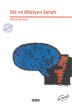 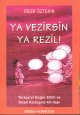 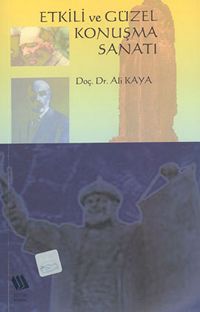 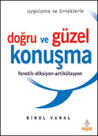 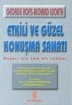 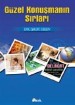 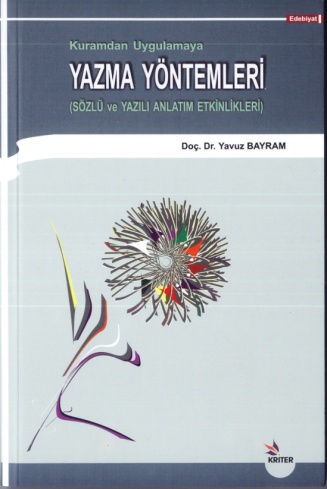 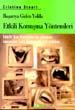 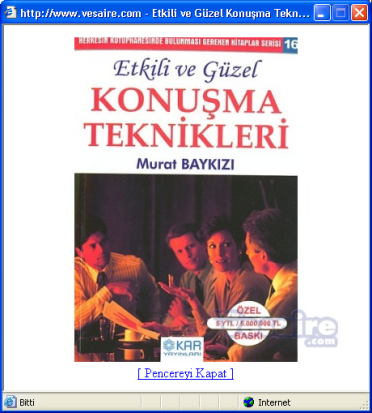 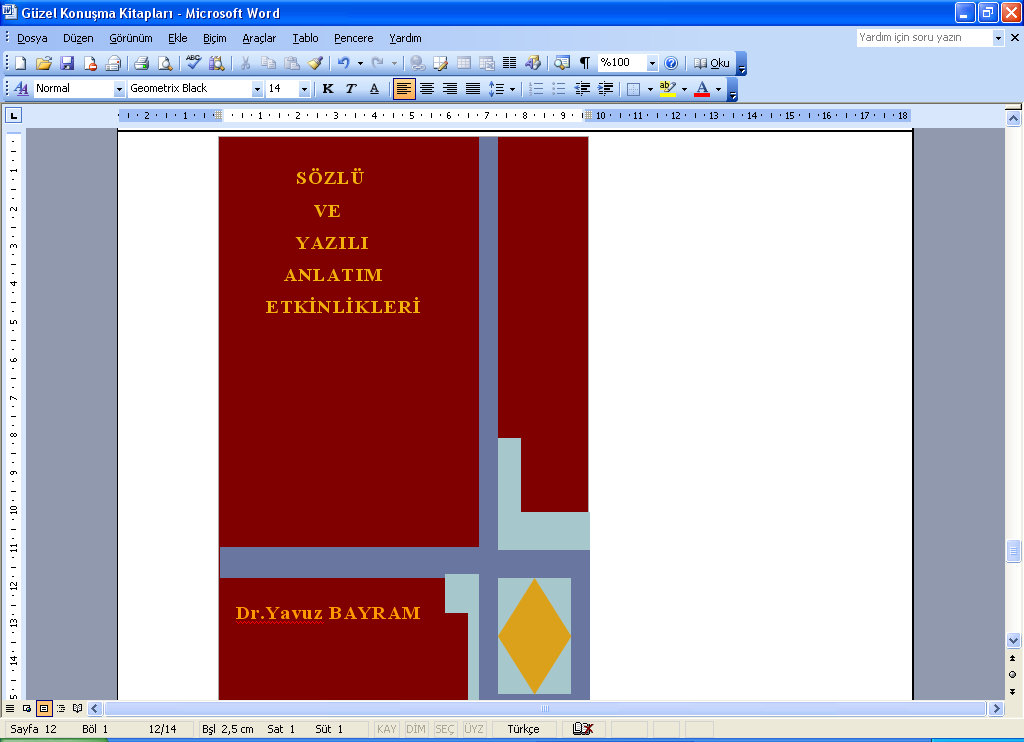 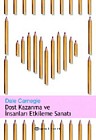 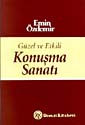 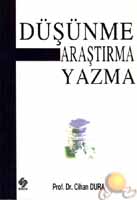 Okuma Bilinci ve Konuşma Kültürü [Prof.Dr.Yavuz Bayram]
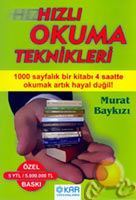 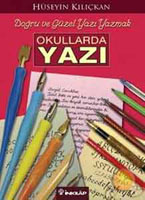 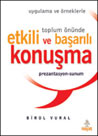 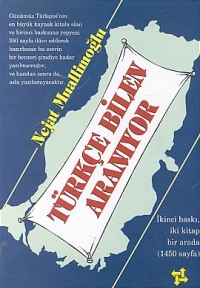 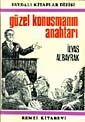 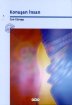 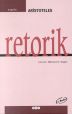 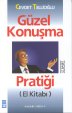 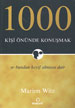